Making Love Last a lifetimeThe Story of Marriage
MATTHEW 6:33
But seek ye first the kingdom of God, and his righteousness; and all these things shall be added unto you.
Birthdays & Anniversaries & Exciting Events
Feb. 1st Levin Guinn
Feb. 3rd Macy Stevens
Feb. 15th Arwen Cockman
Feb. 17th Jaron Brown
Easter Meetings March 31st to April 1st 
April 19th Father/Son Campout
April 28th Mother/Daughter Tea
The Story of Marriage
2/11/18
2
Can Love last a lifetime?
	Love & Marriage are both living things that grow and evolve over time. 
	Living things need to be nurtured and nourished and given attention.
The Story of Marriage
2/11/18
3
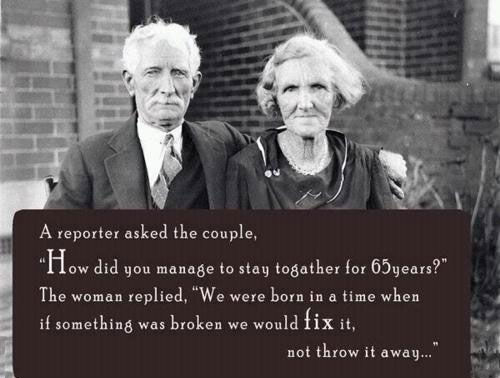 The Story of Marriage
2/11/18
4
Hebrews, Chapter Seven #2 
	362 Marriage is honorable, but it should be entered prayerfully, reverently. And genuine love for that woman will bind you together forever. “What you bind on the earth...” When you walk down the street yonder, she may get old, gray, wrinkled, but that same love you had for her when she was a young, beautiful woman, you’ll still have it.
The Story of Marriage
2/11/18
5
You may get stoop-shouldered, bald-headed, wrinkled-faced and everything else, but she’ll love you just like you did when you stood with wide shoulders and curly hair, if it’s really God. For you’re looking to the time when you’ve crossed the river yonder, when you’ll spring back, again to young men and women, to live together forever. That’s God’s Eternal promise.										  	57-0922
The Story of Marriage
2/11/18
6
Old Testament:
	Emphasis in marriage was more upon a lifelong commitment, than on an emotional feeling of “I am in Love!” Love was meant to blossom and mature as you spend years weaving the fabric of a life and family together. 
 

Love is being able  to love someone for who they are, who they were, and who they will be.
The Story of Marriage
2/11/18
7
GENESIS 2:21-25
	And the LORD God caused a deep sleep to fall upon Adam, and he slept: and he took one of his ribs, and closed up the flesh instead thereof; 22 And the rib, which the LORD God had taken from man (iysh), made he a woman (ishah), and brought her unto the man. 23 And Adam said, This is now bone of my bones, and flesh of my flesh: she shall be called Woman, because she was taken out of Man. 24 Therefore shall a man leave his father and his mother, and shall cleave unto his wife: and they shall be one flesh. 25 And they were both naked, the man and his wife, and were not ashamed.
The Story of Marriage
2/11/18
8
Gen. 2:23-25
Name for “Man” and “Woman” each have extra letters that differentiate male (iysh) and female (ishah). If you take those letters, it spells “Yah” which abbreviates the Name of God. 
If you leave out those letters, all you have left is the Hebrew word for “fire.”  (esh)
	Rabbi’s conclude that a union that exists only on the basis of passion (fire) is not the same thing, and not as perfect as a union that has God at its center!
The Story of Marriage
2/11/18
9
Old Testament:
	Emphasis in marriage was more upon a lifelong commitment, than on an emotional feeling of “I am in Love!” 
	Love was meant to blossom and mature as you spend years weaving the fabric of a life and family together. 


To ”marry” is a verb, not an event!
The Story of Marriage
2/11/18
10
KINSMAN.REDEEMER
	45 And when a man loves a woman and marries her because she's just pretty, there'll be an end to that. But when a man finds a woman that he loves, he don't know why, but he loves her... And she finds the man that she loves, no matter what he looks like... He loves her. She loves him. That's an eternal mate in glory… Because they are from eternity, and they stepped out into space of time, and will return back to eternity. 
	48 A woman that's beautiful, that beauty will fade just as sure... You give it a few years.
The Story of Marriage
2/11/18
11
Maybe today she's twisting down the street… stand in the yard with immoral clothes on, men looking at her… A spirit on them and they don't know it. But did you know that well-formed little figure that God has given that girl, may be rotten by this time next Sunday? That tall, dark and handsome man may be nothing but just a pile of rubbish by next Sunday? That all perishes. So watch the inside. 
60-1002
The Story of Marriage
2/11/18
12
PROVERBS 29:20
Seest thou a man that is hasty in his words? there is more hope of a fool than of him.

PROVERBS 12:4
A virtuous woman is a crown to her husband: but she that maketh ashamed is as rottenness in his bones.
The Story of Marriage
2/11/18
13
Separation From Unbelief 
	17 Do you know, the wisest man in the Bible outside of Christ died a heathen idolater because of a bunch of pretty women? Solomon. 
	Pulled him away from God. Don’t yoke yourself up unequally.     													55-0228
The Story of Marriage
2/11/18
14
TIME.TESTED.MEMORIALS.OF.GOD
	11 Talking to a young lady, discouraged,  heart-broken. I was trying to tell her about how a woman and a man are not separated, they are the self-same person. God made man both male and female; he was man. He separated them in flesh and made them different, but joined them together and raise the children as one. The man, burly, and the women is the love part of the man. God separated them, but they were both the very same person, m-a-n; and woman's called "wo-man," that's right, 'cause she was taken from man. She is a part of the man. But in life here in flesh, they were separated; in spirit they are one.
The Story of Marriage
2/11/18
15
12 And was talking about men losing their affections for their wife and don't love them as they did when they were sweethearts, shame on you. You ought to do it; she's always your sweetheart. Absolutely, that's the part she should be. And you should treat her like that. Oh, never let that little honeymoon cease, 'cause it isn't going to in heaven… And we should never forget to honor each other; always be sweethearts; never let it cease.  
 	13 Catholic boy come to me, his wife was separated. "Billy, I hate to come to you; I'm a Catholic, and you a Protestant.
The Story of Marriage
2/11/18
16
A priest run me out of my home awhile ago… I drink a little, of a night, I work hard. My wife thinks I ought to come in every night and kiss her and hug her and make it out just like that we was fixing to get married. We married, and got a bunch of kids." 
	I said, "Wait a minute, boy, you're wrong. That's just the same as it was before you're married. You must always remember. She's forty years old now at the time where she really needs your attention."
The Story of Marriage
2/11/18
17
14 So they had the divorce court, said, "I don't know what to do.” I said, "Go call her and tell her that you've changed your mind." So the next day I'd called the judge, talked to him. So I was down there praying, after while I heard some little clicking coming down the steps, here they come, arms around one another, all smiles. I said, "Well, hello there." He said, "Bro. Branham, Some time since I seen you."
”Why, you look like you were sweethearts."
"Oh, we're just doing fine, aren't we, honey?"
She said, "Yes, we are, dear. Come out to see us sometime, Reverend.” I said, "Thank you very much. Good-bye to you." The old boy turned around and waved back like that. They was all happy...?... That's right, love conquers everything.
57-0818
The Story of Marriage
2/11/18
18
Challenges to Marriage
External						Internal
Sickness							Anger
Financial Crisis				Shame
Natural Disasters			Pride
Work Related Issues		Infidelity
Extended Family				Communication
Aging									Lust
The Story of Marriage
2/11/18
19
THERE.IS.ONLY.ONE.WAY.PROVIDED.BY.GOD
	38 When man dropped away from God's provided way, he opened himself to every devil there was, to sickness, so forth. He has to keep medicine, and sprayed, and it's just each generation in-breeding into another. 
		Now you, and your wife might be a Chris-tian; but the genes of your body is still the inheritance from your father, your grandfather, and on down. Daniel said, "Each generation will get weaker and wiser." And it's got the whole human race, dying.
63-0731
The Story of Marriage
2/11/18
20
HE.CARETH.FOR.YOU 
	69 If you have cares, cast them on Him, for He careth for you… I'm a nervous, upset person, Irish, on both sides, and they're nervous and drunks. And my mother's a half Indian, which would, actually, by birth, make me a renegade. Oh, I'd be a terrible person, a half-breed almost. 	
	But what happened? I found Something that took that little room in me, and give peace that passes understanding, and I come from death unto Life, from darkness unto Light. Oh, I could never deny that. That's my Life. 
60-0301
The Story of Marriage
2/11/18
21
PERFECT.STRENGTH
	161 (Moses) God took him back in the back in the wilderness to learn him some human weaknesses, to learn him what it was all about. 	So well did he learn. Oh, my, did he ever get a lesson. God must've had a time with him back there. You know, Moses had a temper; and God give him the wife by name of Zipporah; she had one too. So I imagine everything wasn't so pleasing back on the backside of the desert for a while when both of their tempers got out of control at the same time.
The Story of Marriage
2/11/18
22
I suppose his intellectual conception of how psychology ought to control a person didn't do much good, because when he was on his road down to Egypt, I see Zipporah still had a temper. She cut the foreskin of her son off and throwed it before Moses, said, "You're a bloody husband to me.” God was so angry with him He looked for him in the end, if He could've found him He'd have slayed him. I guess there was little things God had to teach him back there that he was a human. All of his wisdom of Egypt, all of his powers of intellectual, God could not use a one of them.
61-1119
The Story of Marriage
2/11/18
23
QUESTIONS.AND.ANSWERS.2
	285. I believe a woman should be subject to her husband. But if a Christian woman has a sinner husband who does not even come to one of your services and wants his wife to be doing things, cutting her hair, wearing shorts, and going to ungodly places, is this woman supposed to be subject to this man in this way? Please explain this more clearly, as this is a question that is asked often.
The Story of Marriage
2/11/18
24
No, sister, you are not subject to such a person. No indeedy. For this cause you'll leave everything and cleave to God. If you that man wants to live with you, and you stay a Christian... But if he's going to make you wear shorts, cut your hair, and do all these other things, and ungodly places, you seek first the Kingdom of God and His righteous-ness. You're not bound to such a person as that. "But as long," the Bible says, "as she is pleased and he is pleased to dwell together…
64-0823
The Story of Marriage
2/11/18
25
MATTHEW 6:33-34
	But seek ye first the kingdom of God, and his righteousness; and all these things shall be added unto you. 34 Take therefore no thought for the morrow: for the morrow shall take thought for the things of itself. Sufficient unto the day is the evil thereof.
The Story of Marriage
2/11/18
26
MATTHEW 6:33-34
	But seek ye first the kingdom of God, and his righteousness; except when you’re choosing someone to marry. In that case, you should follow your emotions, insist on a thrilling romantic attraction and overall compatibility that makes the relationship fun, and all these things shall be added unto you. 
	34 Take therefore no thought for the morrow: for the morrow shall take thought for the things of itself. Sufficient unto the day is the evil thereof.
The Story of Marriage
2/11/18
27
THE.STATURE.OF.A.PERFECT.MAN
	43 A young man asked me the other day, "You think I ought to get married to such-and-such a girl?” I said, "How much do you think of her?” He said, "Oh, my, I just love her.” I said, "Well, if you're not going to live without her, you better marry her then. But if you can live without her, you better not. So, but if it's going to kill you, you better go ahead and get married," I said. And so what I was trying to get to him, this, that, if you love her so much.
The Story of Marriage
2/11/18
28
44 Now, right now, before you're married, everything is just fine and dandy. But after you get married, then the toils and trials of life come in. That's when you've got to be so in love that you understand one another. 
	When you're disappointed in her, she disappointed in you, you still understand one another.
62-1014M
The Story of Marriage
2/11/18
29
PROVERBS 20:6
Most men will proclaim every one his own goodness: but a faithful man who can find?

PROVERBS 31:10
Who can find a virtuous woman? for her price is far above rubies.
The Story of Marriage
2/11/18
30
JAMES 3:1
	My brethren, be not many masters, knowing that we shall receive the greater condemnation. 2 For in many things we offend all. If any man offend not in word, the same is a perfect man, and able also to bridle the whole body. 3 Behold, we put bits in the horses' mouths, that they may obey us; and we turn about their whole body. 4 Behold also the ships, which though they be so great, and are driven of fierce winds, yet are they turned about with a very small helm, whithersoever the governor listeth. 5 Even so the tongue is a little member, and boasteth great things. Behold, how great a matter a little fire kindleth!
The Story of Marriage
2/11/18
31
James 3: 1-5
	 2 For we all stumble in many ways. If someone does not stumble in what he says, he is a perfect individual, able to control the entire body as well. 3 And if we put bits into the mouths of horses to get them to obey us, then we guide their entire bodies. 4 Look at ships too: Though they are so large and driven by harsh winds, they are steered by a tiny rudder wherever the pilot’s inclination directs. 5 So too the tongue is a small part of the body, yet it has great pretensions. Think how small a flame sets a huge forest ablaze.
The Story of Marriage
2/11/18
32
THE.STATURE.OF.A.PERFECT.MAN
	220 Add "temperance." Oh, my! Temperance doesn't mean, "stop drinking alcohol," either. No, doesn't mean alcoholic cure, in this case. This is Bible temperance, Holy Spirit temperance… That means, how to control your tongue, not be a tattler; how to control your temper, not fly off every time anybody speaks cross to you. Oh, my!
	222 Boy, a lot of us going to fall off before we get started, aren't we? Then we wonder why God is not in His Church, doing miracles and things that they used to do.  Oh, temperance, how to answer in kindness when wrath is spoke to you. 
62-1014
The Story of Marriage
2/11/18
33
At the end of your years, tell us about Love!
	May you always welcome each other’s touch and embrace.

May you be able to say:
To the world you may be just one person, but to me you are the whole world.
The Story of Marriage
2/11/18
34
The Story of Marriage
2/11/18
35
IT.IS.I
	19 Love... You let your wife know that you love her; she loves you. When you're young couple and you find favor with one another, it makes you join yourselves together for a lifetime journey: Love, and that's phileo love; human love. What will Agapao love do, when you can really get into a place that you can show God that you love Him and you got confidence in Him? How you'll join yourself to Him, not only for a life's journey, but for eternity.
60-0720
The Story of Marriage
2/11/18
36
THIS.GREAT.SERVANT.MOSES
	11 So, just know, there's going to be a Church appear before God, without spot, blemish, or wrinkle. God's going to do it… So no matter how much the picture was marred, it'd taken God forty years to rectify what Moses done in about three days, get that picture straightened out again. He just took Moses and set him out here, and give him a high-tempered wife to kindly get him straightened out, God went on down here fixing the picture around again, till He got it straightened out… Oh, I just love that. What God has determined is going to happen. Oh, don't it give you a wonderful feeling? What God has determined, it has to be. 
55-0122
The Story of Marriage
2/11/18
37
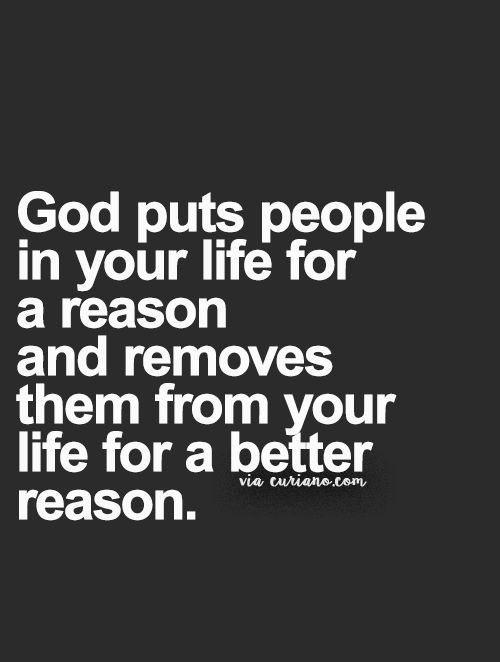 The Story of Marriage
2/11/18
38